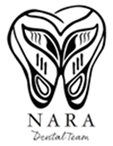 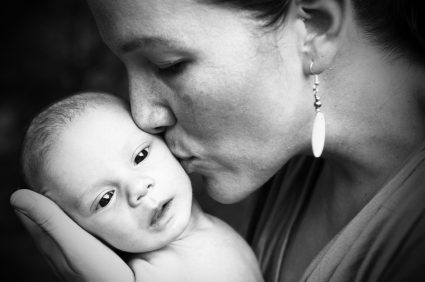 Oral Health and Pregnancy
Sally Wiedeman, EPDH, MBA
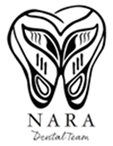 Common Oral Problems
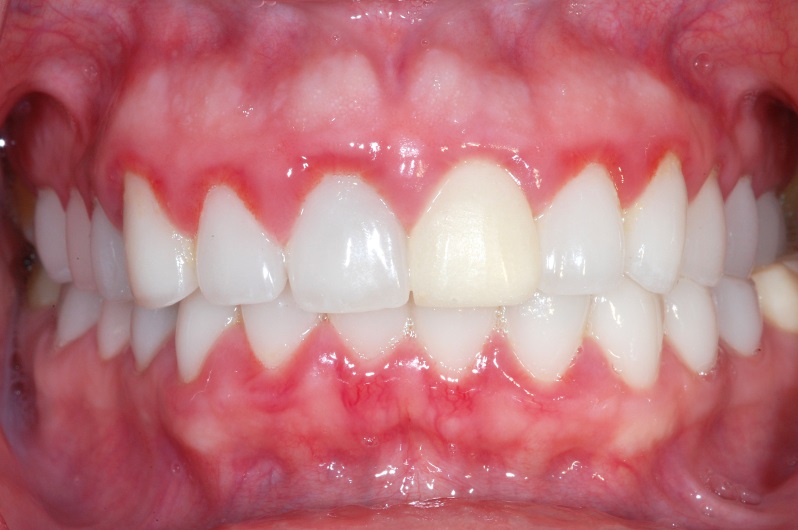 Gingivitis 
Enamel erosion
Dry mouth
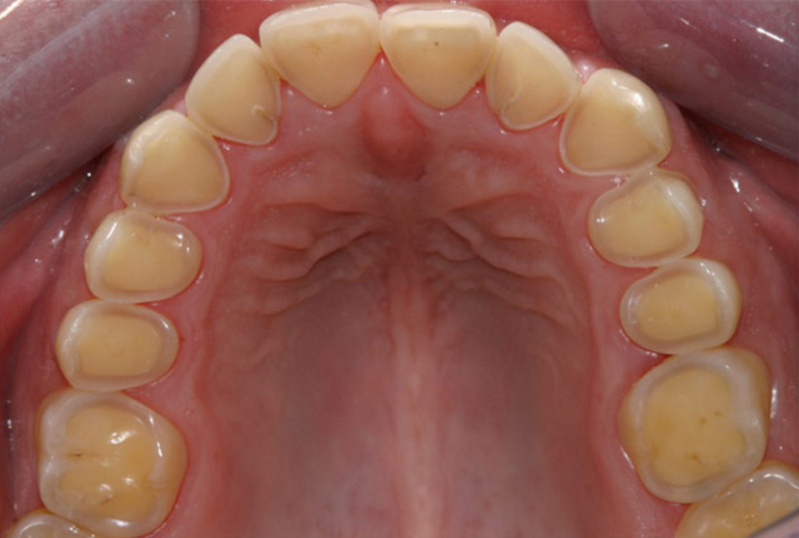 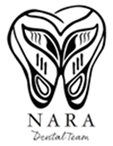 When Should You Be Treated
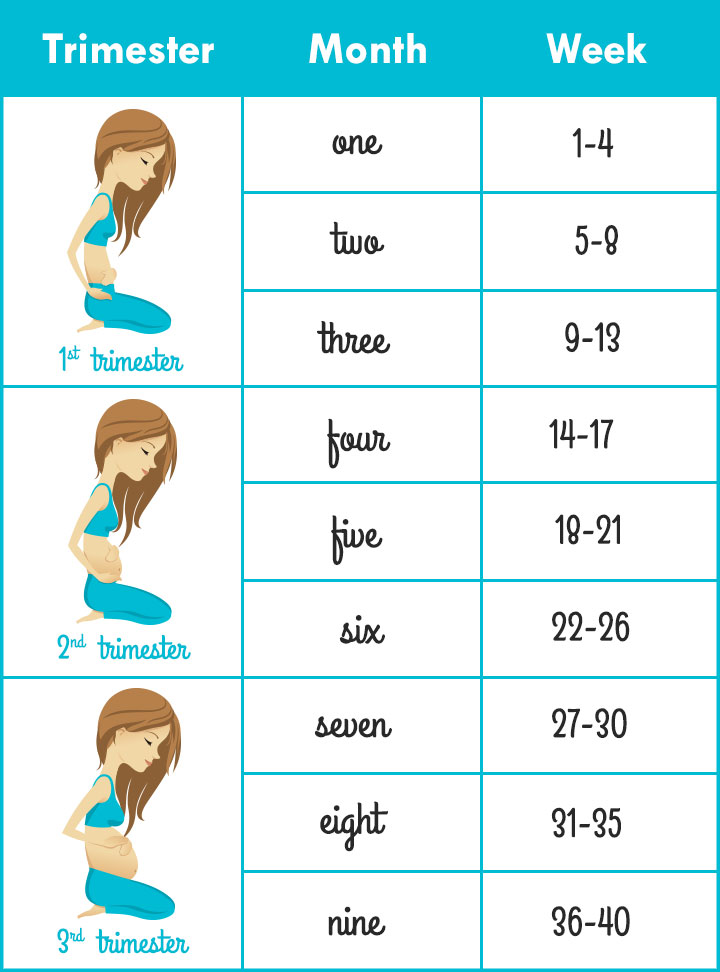 First trimester
Exam and Preventative treatment
ER treatment 
Second trimester 
Best time for treatment
Third trimester
Preventative treatment 
Cleaning
Exam
**X-rays are safe for you and baby during all stages of pregnancy**
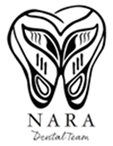 Tips for Good Oral Hygiene
Brush two times a day with fluoridated toothpaste
Replace toothbrush every 3-4 months
Do not share toothbrush
Floss once a day
Common for gums to bleed with daily flossing while pregnant
Rinse with teaspoon of baking soda in a cup of water after vomiting to reduce acid erosion
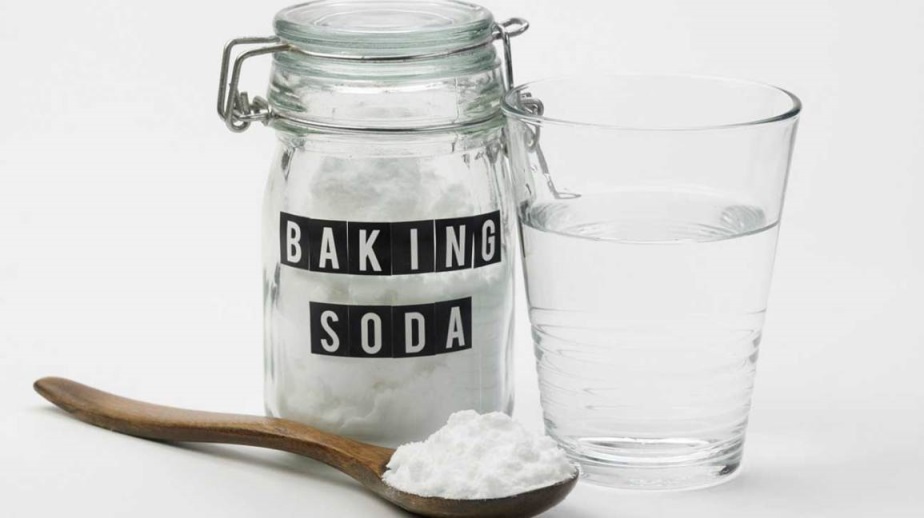 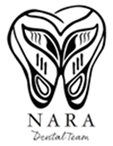 Nutrition for Oral Health
Eat a healthy variety of foods
Drink plenty of water
Reduce the amount sugary foods and drinks
Ingest 5-10 grams of Xylitol a day
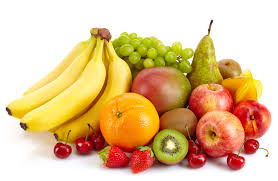 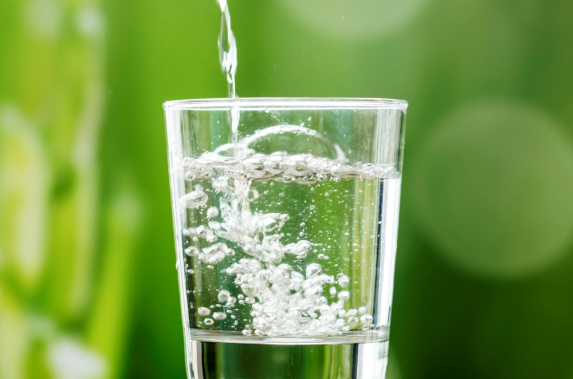 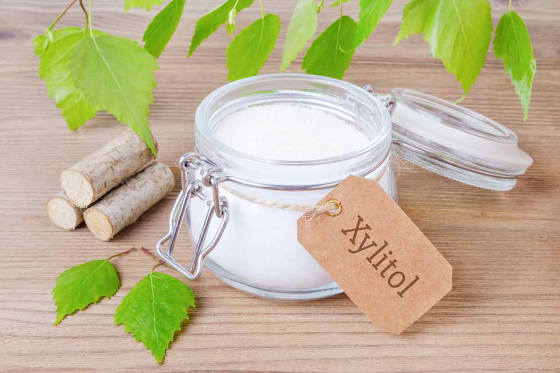 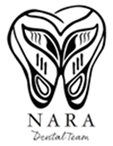 QUESTIONS?